ЗАПОРІЗЬКИЙ  НАЦІОНАЛЬНИЙ  УНІВЕРСИТЕТКАФЕДРА СОЦІАЛЬНОЇ ПЕДАГОГІКИ ТА СПЕЦІАЛЬНОЇ ОСВІТИ2024НАВЧАЛЬНА ДИСЦИПЛІНА:ЛОГОКОРЕКЦІЙНА РОБОТА В УМОВАХ ПІСЛЯВОЄННОЇ ВІДБУДОВИ КРАЇНИ
НАТАЛЯ КВАША, ВИКЛАДАЧ
ТЕМА №4АЛЬТЕРНАТИВНА І ДОДАТКОВА КОМУНІКАЦІЯ – БУТИ ПОЧУТИМ
СЬОГОДНІ  РОЗГЛЯНЕМО:
1. Альтернативна та додаткова комунікація – сфера застосування з дітьми та дорослими. 
2. Поняття про альтернативну та додаткову комунікацію (АДК) - «голосу» людини, в якій відсутносте мовлення. 
3. Науково-доказові методи та методики. 
4. Вимоги до навчання фахівця, застосування на практиці.
 5. Види, засоби, правила застосування АДК. 
6. Умови ефективної роботи із засвоєння та використання АДК.
КОМУНІКАЦІЯ
передбачає спрямованість партнерів  на взаємну активність
впливає на мовленнєвий і психічний розвиток дитини, формує особистість загалом 
спонукає застосовувати жестикуляцію, символічні зображення (картинки, фотографій, малюнки) при утрудненому процесі комунікації
ОСНОВНІ  НАПРЯМКИ  РОЗВИТКУ  КОМУНІКАЦІЇ, ФОРМУВАННЯ  КОМУНІКАТИВНИХ  НАВЧИЧОК
РОЗВИТОК: збережених мовних механізмів (не втратити у разі порушень мовлення, коли дитина намагається говорити але значно не чітко)

СТИМУЛЯЦІЯ: сприйняття та
відчуттів

НАВЧАННЯ: використанню альтернативних засобів комунікації, соціальному  спілкуванню з найближчому середовищі
НАУКОВЦІ, ЯКІ РОЗРОБИЛИ СИСТЕМИ АДК
ЕНДІ БОНДІ, ЛОРІ ФРОСТ
СТІВЕН ФОН ТЕЧНЕР
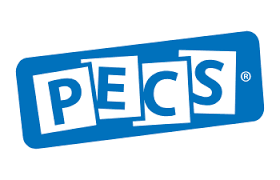 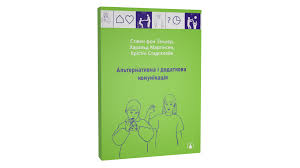 ВИМОГА ДО ФАХІВЦЯ
PECS -
ПРОХОДЖЕННЯ
ОФІЦІЙНОГО 
ЛІЦЕНЗОВАНОГО НАВЧАННЯ
ВІД 
ІНСТИТУТУ 
ЕНДІ БОНДІ У ОФІЦІЙНОГО 
ПРЕДСТАВНИКА, 
СЕРТИФІКАЦІЯ
ІНШІ – 
ЗНАННЯ ОСОБЛИВОСТЕЙ 
ВІДПОВІДНО ДО НОЗОЛОГІЙ, 
ПРОВЕДЕННЯ ЯКІСНОЇ 
ДІАГНОСТИКИ, 
ПРОФЕСІЙНА ОБРОБКА 
РЕЗУЛЬТАТІВ, 
ІНДИВІДУАЛЬНИЙ ДОБІР МЕТОДА 
(ДО ЦЬОГО ВИВЧИТИ ЦЕЙ МЕТОД)
ВИДИ, ЗАСОБИ
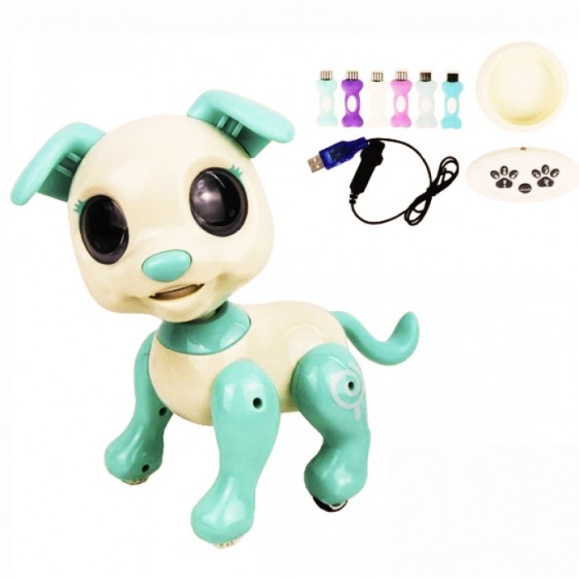 *КАРТКИ
*КОМУНІКАТОР
*МОБІЛЬНИЙ ЗАСТОСУНОК ДЛЯ ГАДЖЕТА
*АЙТРЕКЕР
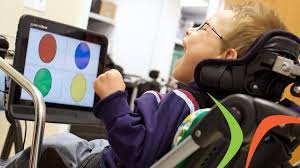 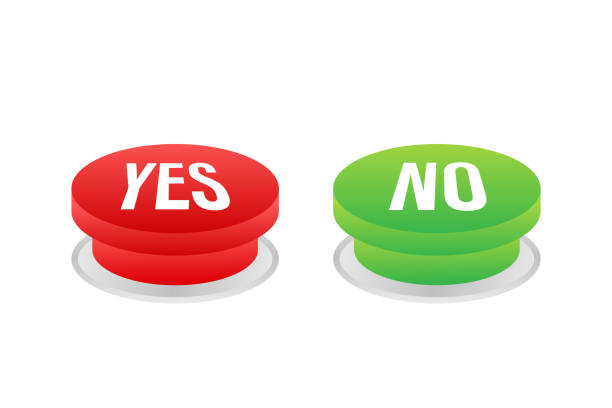 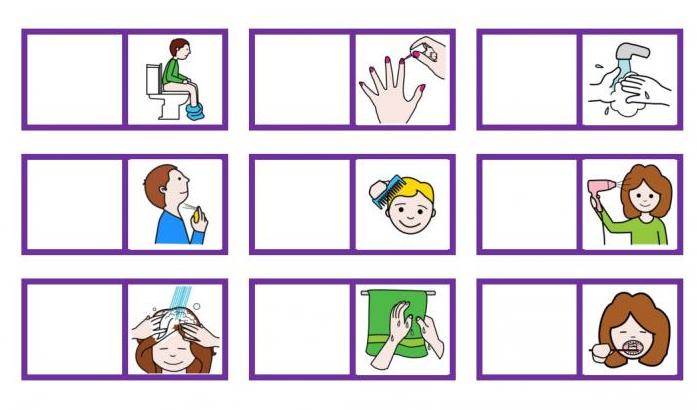 ВИМОГИ ДО СИМВОЛІВ АДК
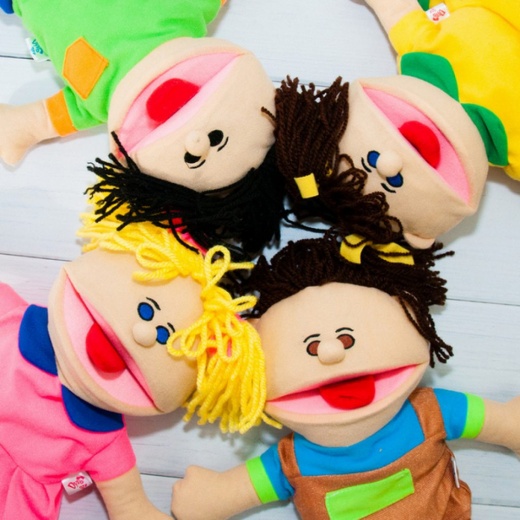 ЖЕСТИ 
прості, які можна легко виконати та здогадатися про  значення

КАРТИНКИ 
яскраві, привабливі, зручні для маніпуляцій

ОСОБА
має бути знайома дитині

ПРЕДМЕТИ ТА ІГРАШКИ  
яскраві та цікаві

СЛОВО 
має бути написане спеціальним простим шрифтом
СФЕРА ЗАСТОСУВАННЯ
ФОРМУВАННЯ  УМІНЬ: 
привертати увагу/висловлювати прохання/ставити питання

називати, коментувати та описувати предмети, людей, події

висловлювати емоції, почуття, повідомляти про них

соціальної поведінки

діалогових навичок

соціальної реакції у відповідь
УМОВИ, ПРИ ЯКИХ РОБОТА  ЕФЕКТИВНА – ВИКЛЮЧНО ІНДИВІДУАЛЬНИЙ ПІДХІД
ПРИНЦИПИ ТА ПРАВИЛА  РОБОТИ  З ВПРОВАДЖЕННЯ АДК
ВІД РЕАЛЬНОГО ДО БІЛЬШ АБСТРАКТНОГО - графічна система символів спочатку проказати фотографію справжнього об'єкту, потім – малюнок з об'єктом, а далі – піктограму

ПОСТІЙНОЇ ПІДТРИМКИ МОТИВАЦІЇ 
фахівців…  1
батьків…	 2
дитини…	 3 (?)
…….
ФУНКЦІОНАЛЬНОГО ВИКОРИСТАННЯ У КОМУНІКАЦІЇ
важко вивести додаткову комунікацію за межі заняття

НАДМІРНОСТІ СИМВОЛІВ суміщення різних систем комунікації – жестів, картинок тощо
ПРАКТИЧНЕ ЗАНЯТТЯ 1
ЗА ДОПОМОГОЮ КАРТОК 
СКЛАСТИ ВІЗУАЛЬНИЙ РОЗКЛАД ДИТИНИ 
НА ПОВНИЙ ОДИН ДЕНЬ
ПРАКТИЧНЕ ЗАНЯТТЯ 2
ПЕРЕГЛЯНУТИ  ХУДОЖНІЙ
ФІЛЬМ.  ПРОАНАЛІЗУВАТИ 
ЗМІСТ ВІДПОВІДНО 
ТЕМИ  ЛЕКЦІЇ:

“Скафандр і метелик”
Франція, США - 2007
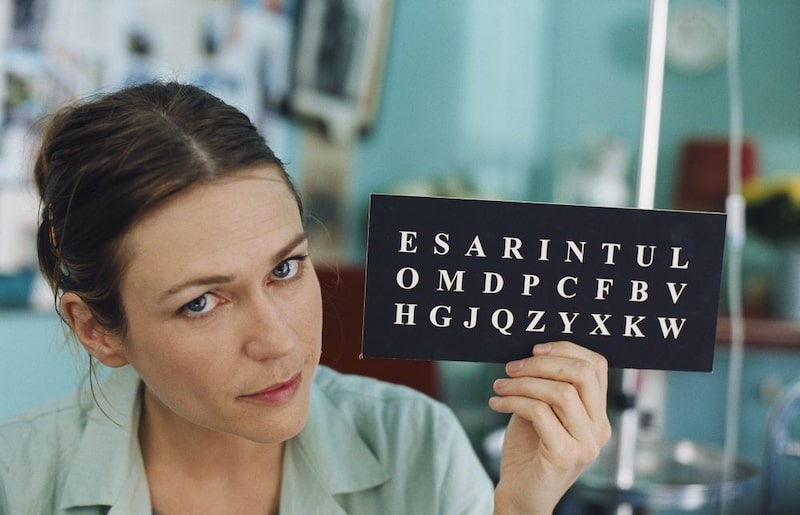